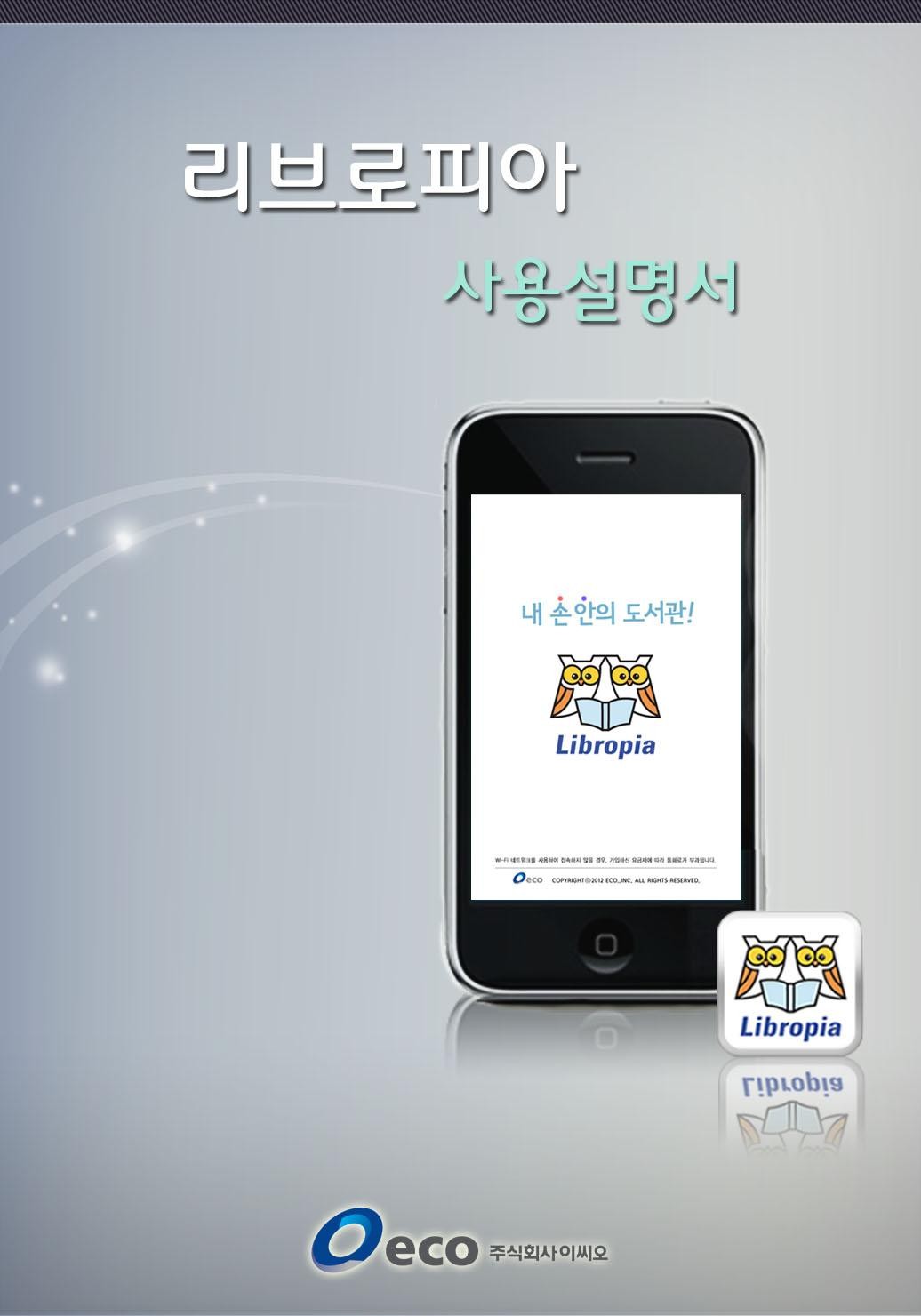 목차
목차 |	2
1
다운로드
3
앱스토어 (iOS)

2
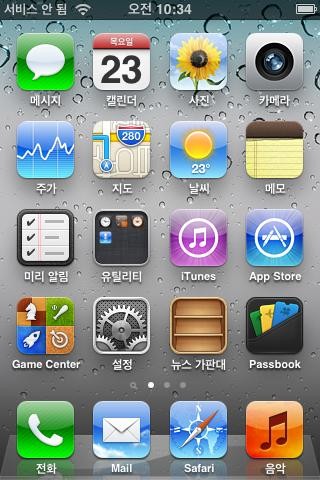 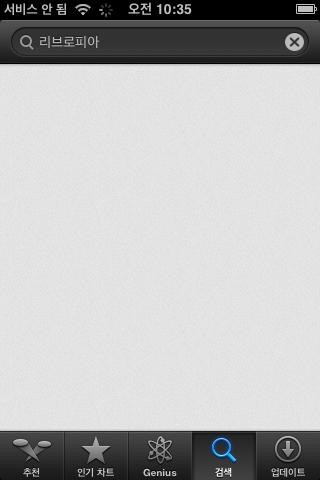 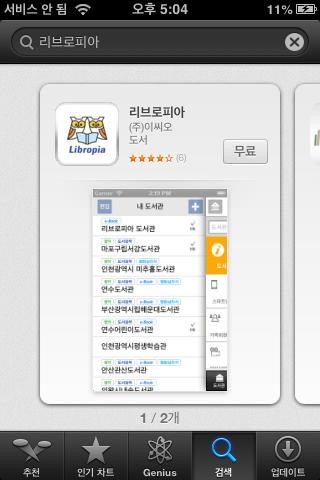 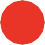 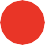 3

4
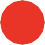 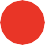 1
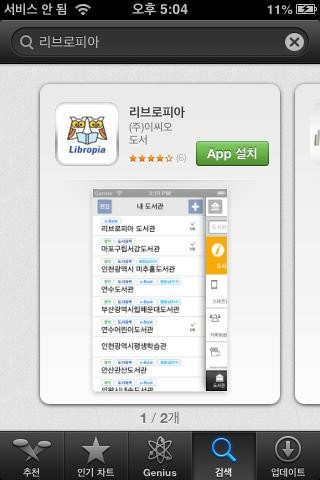 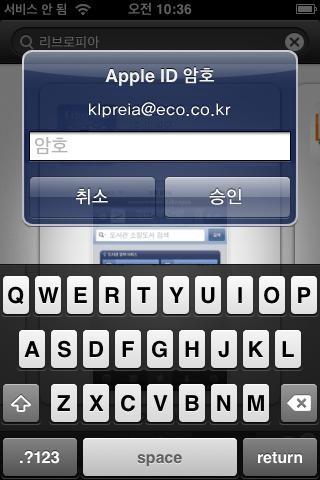 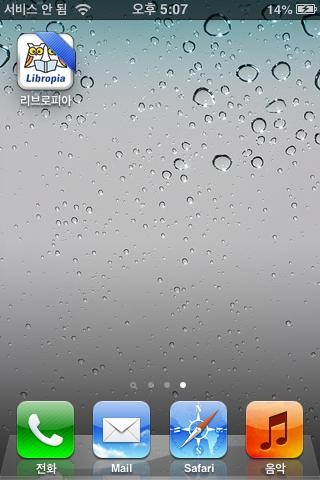 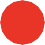 7
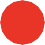 6
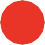 5
4
다운로드 |
구글 플레이 스토어 (안드로이드]
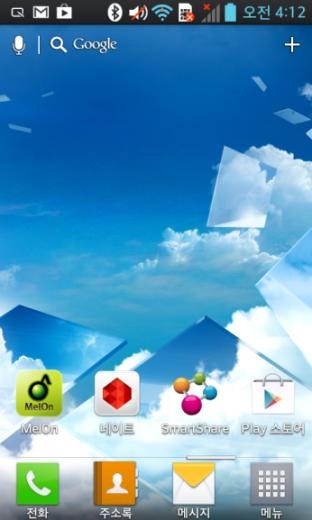 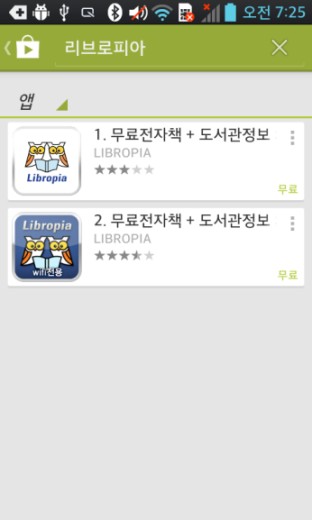 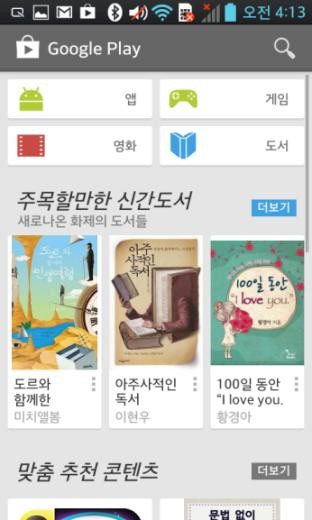 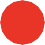 2
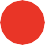 3
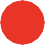 4
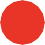 1
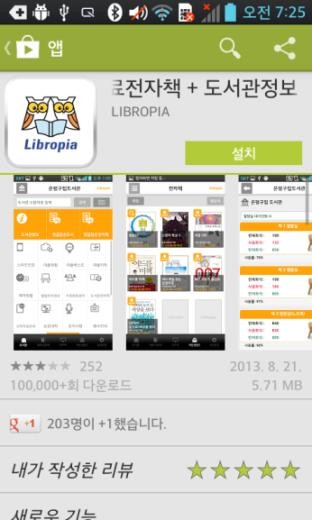 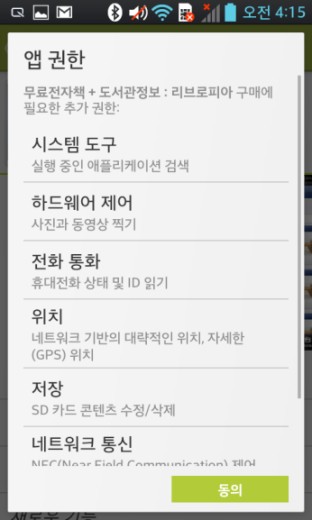 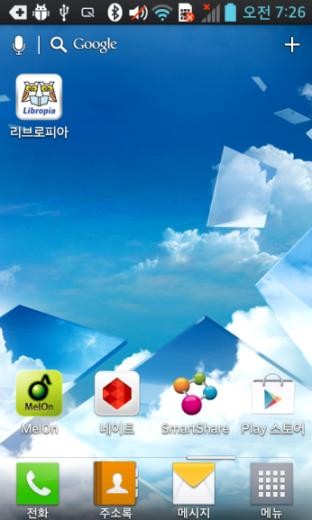 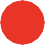 7
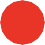 5
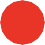 6
5
다운로드 |
2
회원가입 및 실행
6
리브로피아 회원가입
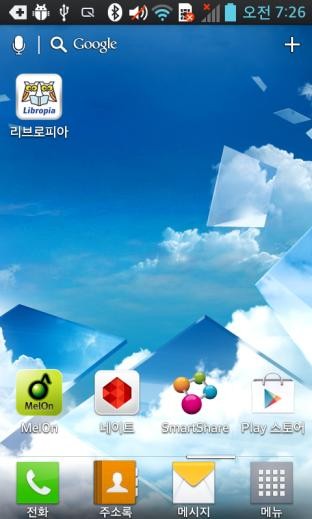 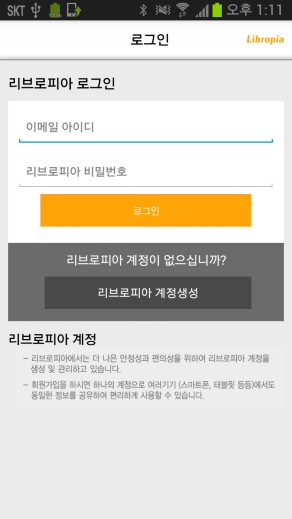 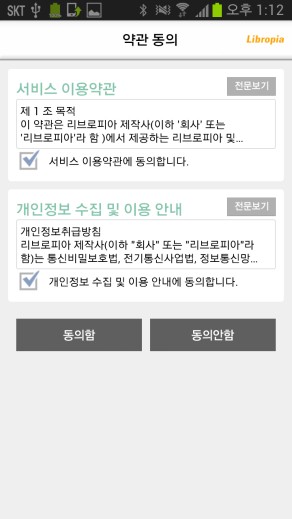 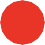 1
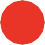 2
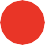 3
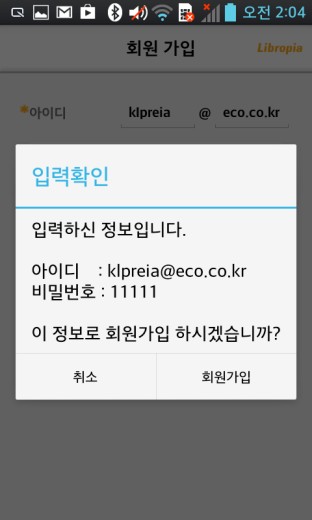 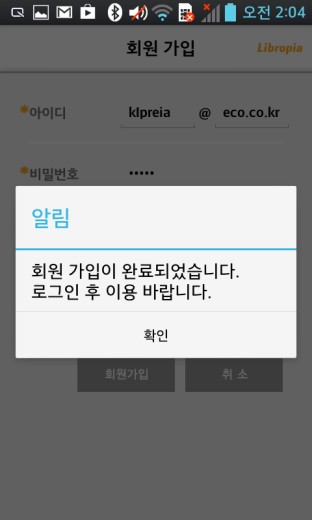 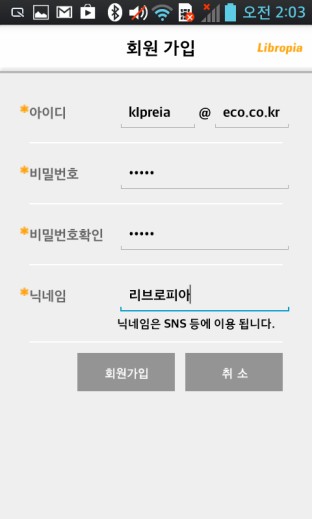 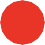 6
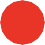 4
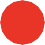 5
회원가입 및 실행 | 7
리브로피아 로그인
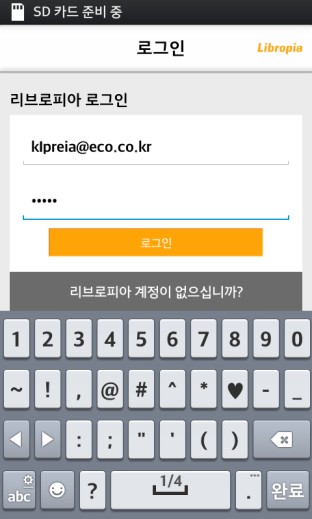 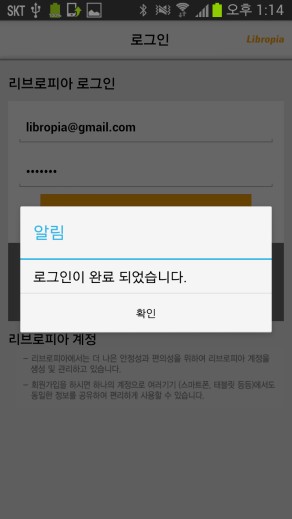 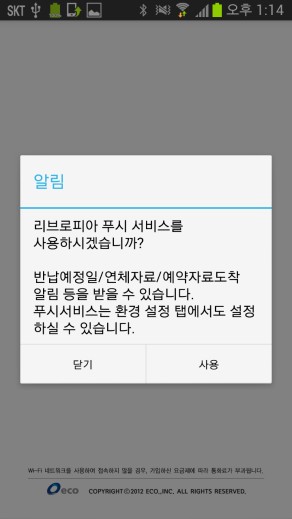 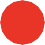 1
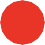 2
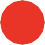 3
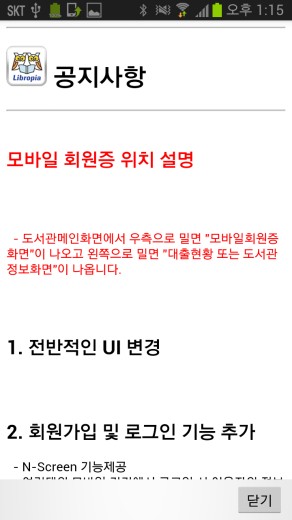 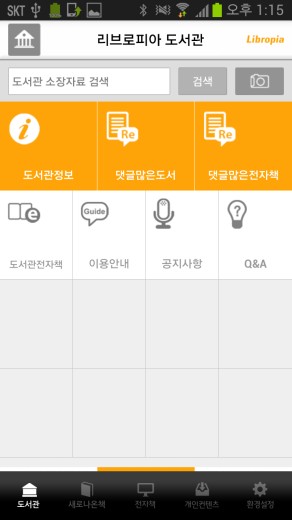 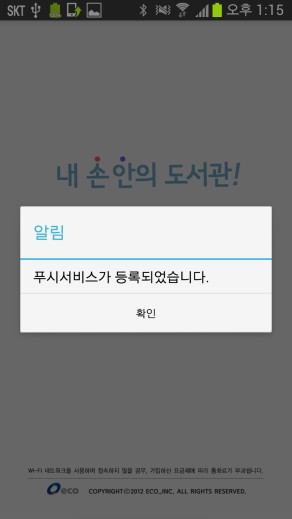 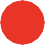 6
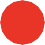 4
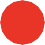 5
회원가입 및 실행 | 8
3
화면 설명
11
도서관
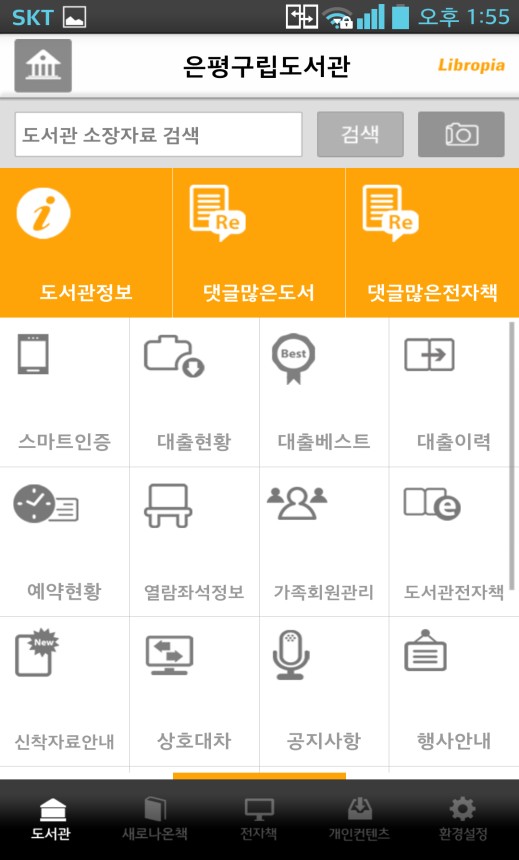 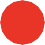 2
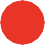 3
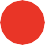 1
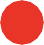 4
화면설명 |10
새로 나온 책
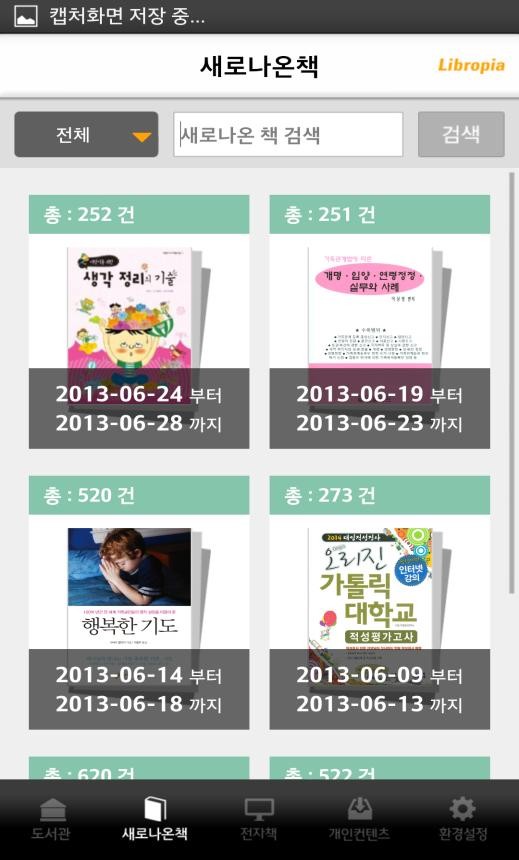 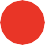 1

2
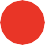 화면설명 |11
전자책
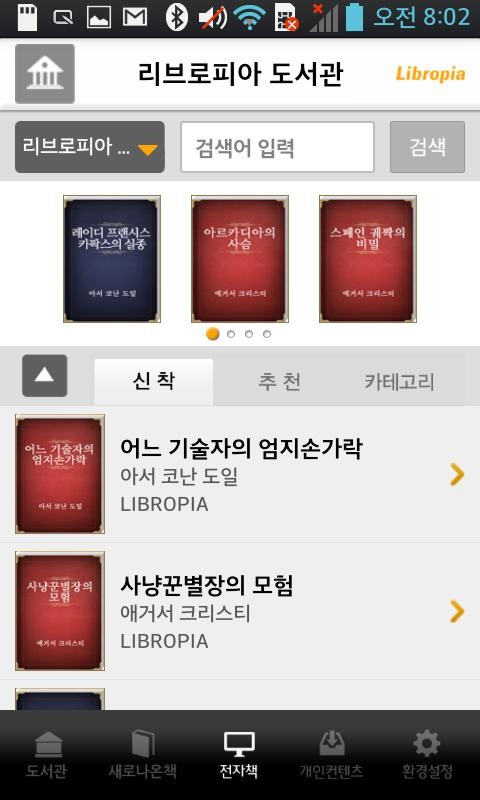 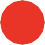 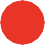 3
1
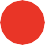 2
화면설명 |12
개인컨텐츠


1
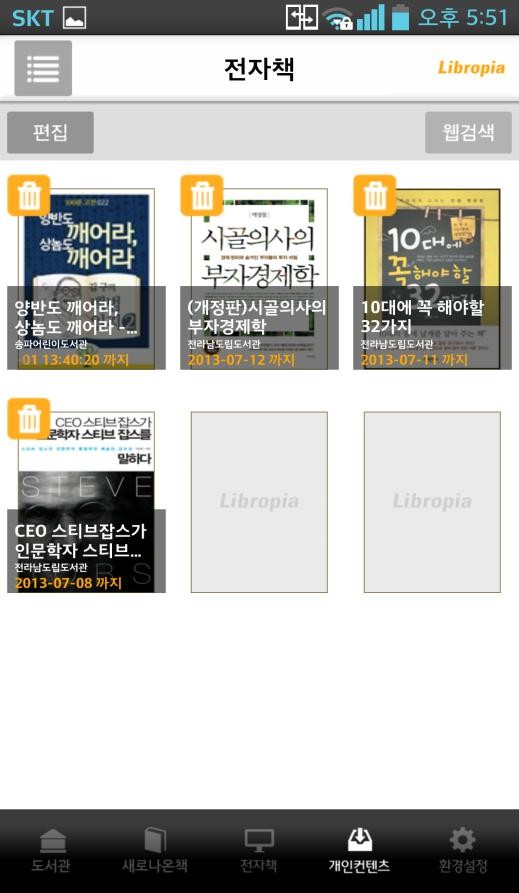 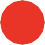 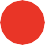 2
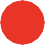 4
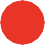 3
화면설명 |13
환경설정
1
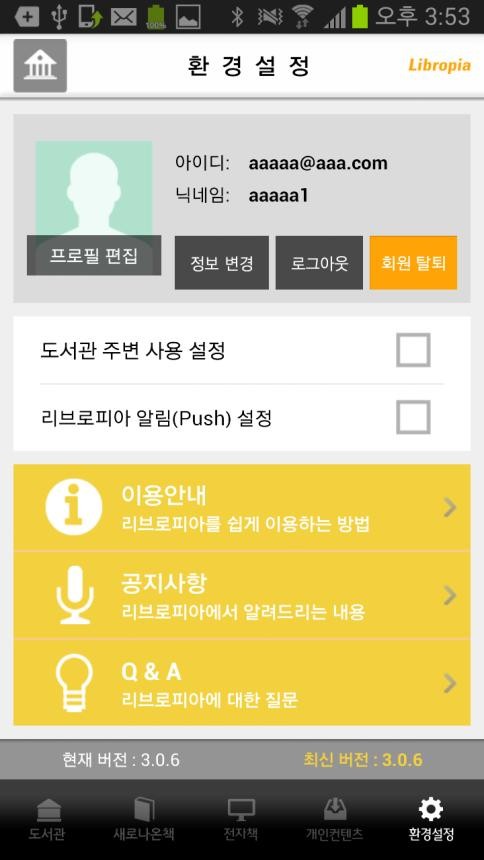 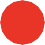 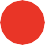 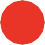 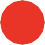 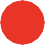 3
4
5
2
6
7

8

9

0

A
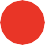 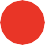 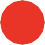 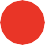 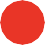 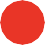 화면설명 |14
4
기능소개
-도서관-
17
도서관 검색하기
“도서관” 버튼을 누릅니다.
“+” 버튼을 누릅니다.
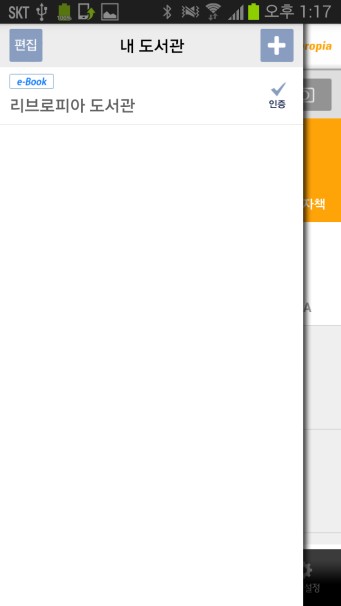 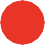 1
2
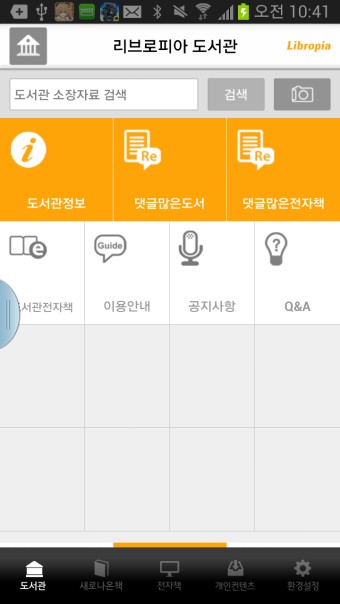 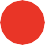 1
3. 도서관 검색의 첫 화면은 다음과 같습니다.
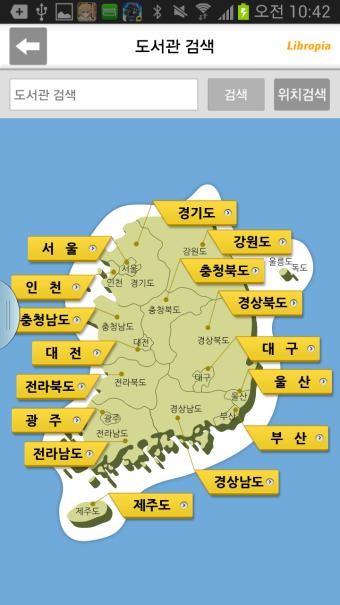 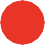 B
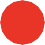 A
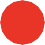 C
기능소개 |16
도서관 추가하기

이용자가 추가를 원하는 도서관을 검색하고 출력 결과에서 원하는 도서  관을 선택 합니다.
도서관 추가 확인 메시지가 나오면 ‘확인’ 버튼 을 선택합니다.
내 도서관 목록에 도서관이 추가되♘습니다. ‘확인’ 버튼을 선택합니다.
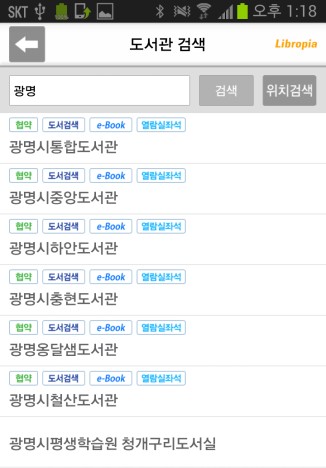 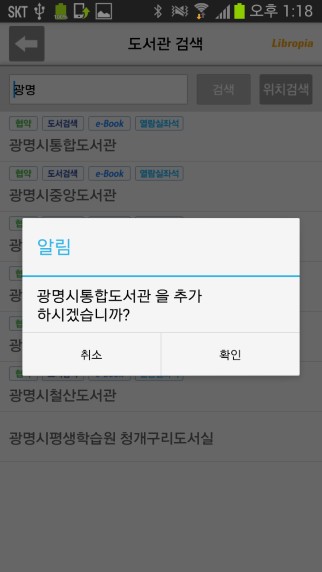 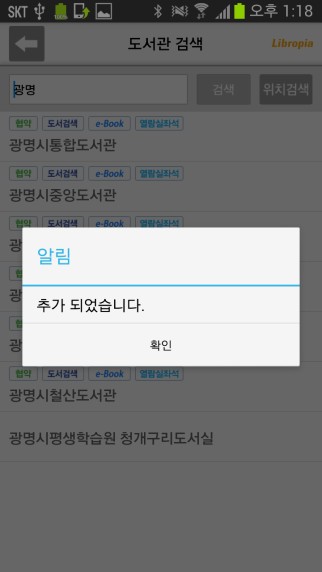 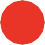 1
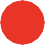 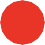 3
2
아이콘으로 도서관이 제공하는 서비스를 확인 가능합니다.
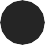 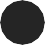 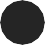 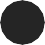 B	C	D	E
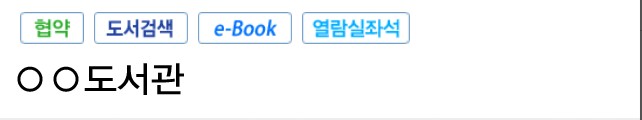 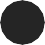 A
기능소개 |17
도서관 변경하기

도서관 버튼을 선택합니다.
내 도서관 목록에 추가한 도서관을 선택합니다.
선택한 도서관으로 기능화면이 변경 되♘습니다.
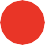 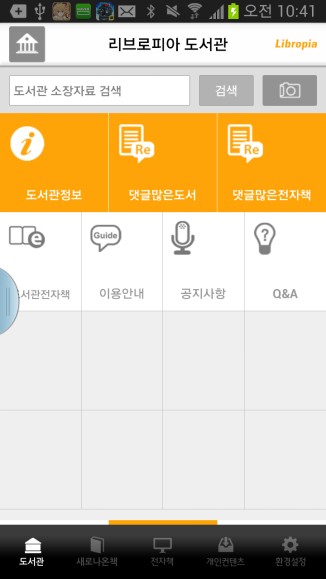 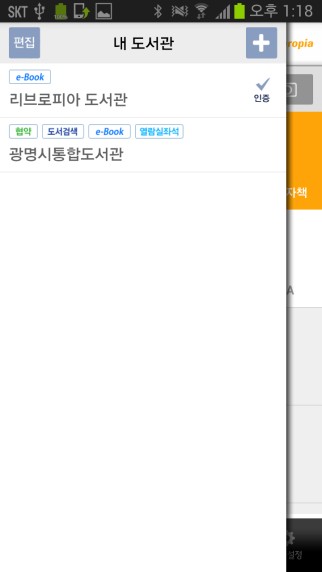 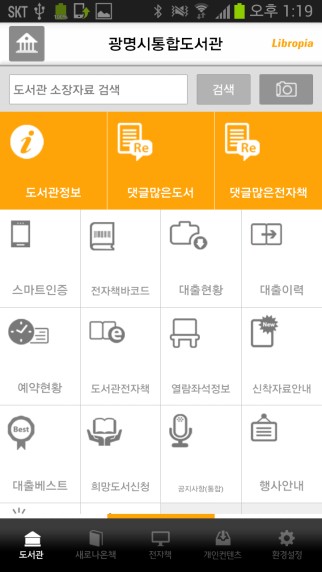 3
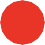 1
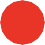 2
기능소개 |18
도서관 회원인증 (모바일 회원증)
도서관 메인 화면에서 우측으로 슬라이드 하면 ‘모바일 회원증’ 화면이 나옵니다.
인증 창에서 요구하는 정보를 입력하고 ‘인증’ 버튼을 선택합니다.
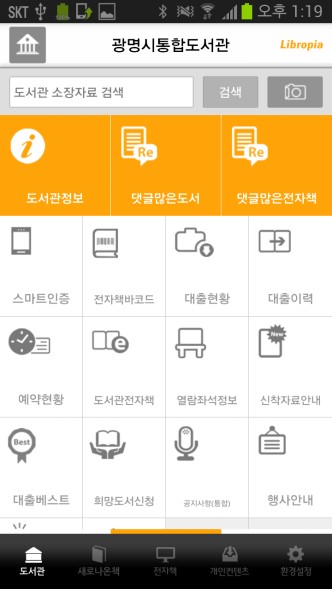 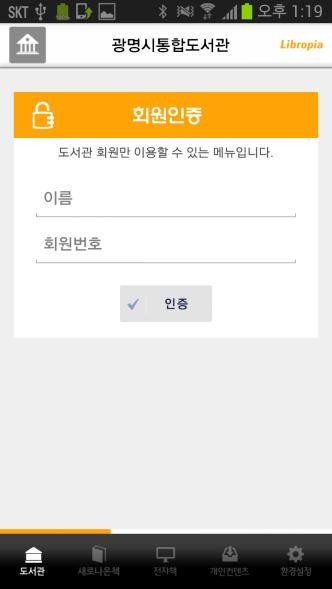 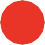 1
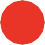 2
인증이 완료되면, 회원님의 모바일 회원증이 생성됩니다. 해당 도서관에서 대출 및  도서관 이용 시 모바일 회원증을 이용하실 수 있습니다.
이용자의 도서관 회원 정보가 변경된 경우 ‘인증정보 수정’ 기능으로 변경 가능합니다.
회원증을 터치하면 확대 됩니다. 확대 된 회원증을 다시 터치하면 촉소 됩니다.
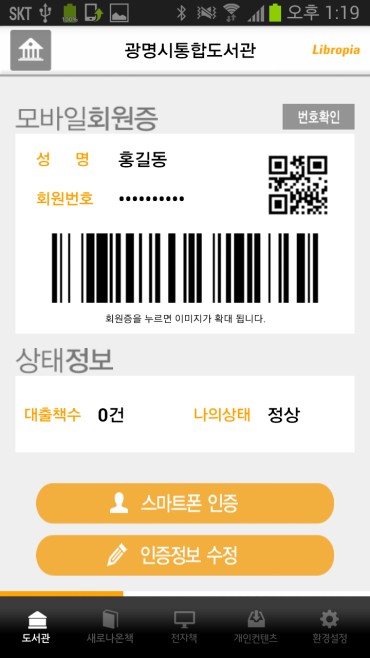 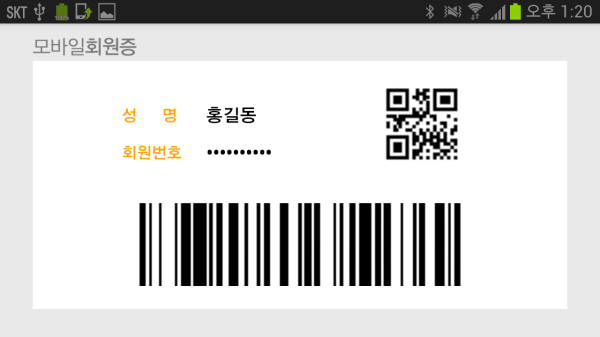 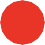 5
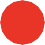 3
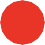 4
기능소개 |19
스마트 회원증
스마트 회원증은 비협약 도서관에서 모바일 회원증을 이용할 수 있는 기능입니다.  일부 도서관에서 해당 기능이 제공이 되지 않거나, 스마트 회원증 이용을 거절 할  수 있습니다.
도서관 회원 카드에 있는 회원번호를 입력합니다.
회원증 생성 버튼을 선택합니다.
생성 된 회원증이 표시 됩니다.
회원증을 삭제 합니다.
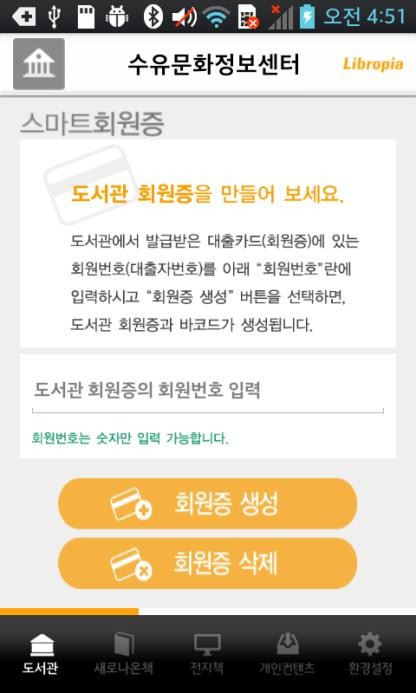 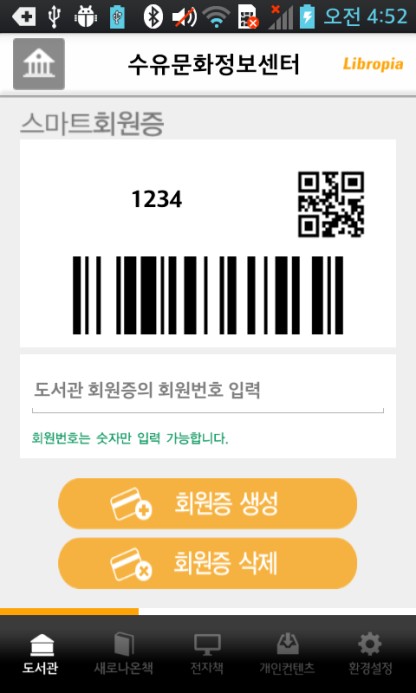 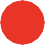 3
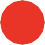 1
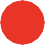 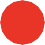 2
4
기능소개 |20
스마트폰 인증
스마트폰 인증 서비스는 도서관 데스크나 무인장비에 비치된 QR코드를 인식하여  해당 PC나 기기로 회원번호를 전송하는 서비스입니다. 스마트폰 인증을 지원하는  도서관에서 기능이 활성화 됩니다.
1.	스마트폰 인증 서비스를 제공하는 도서관의 모바일 회원증 화면 아래의 스마트폰
인증 버튼을 선택하거나, 메인 화면에서 ‘스마트인증’ 아이콘을 선택합니다.
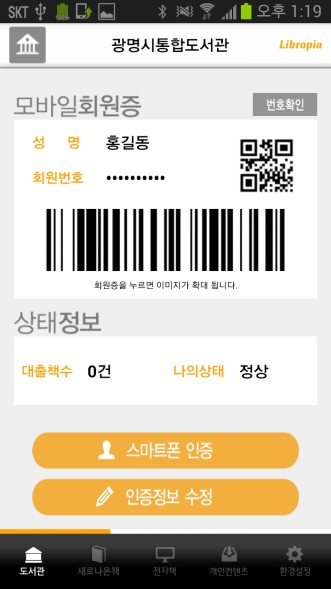 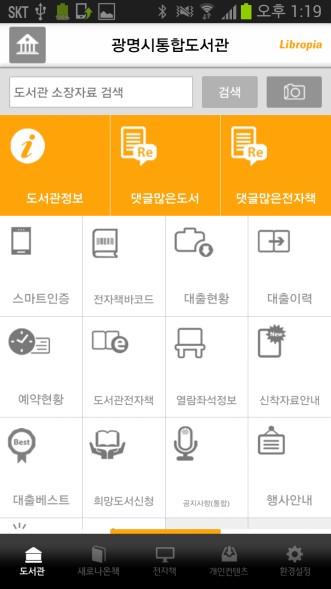 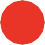 1
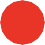 1
도서관 DESK에 비치되어 있는 바코드를 촬영합니다.
바코드 인식 후 인증에 성공하면 ‘인증되♘습니다.’ 라는 메시지가  출력됩니다.

2
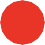 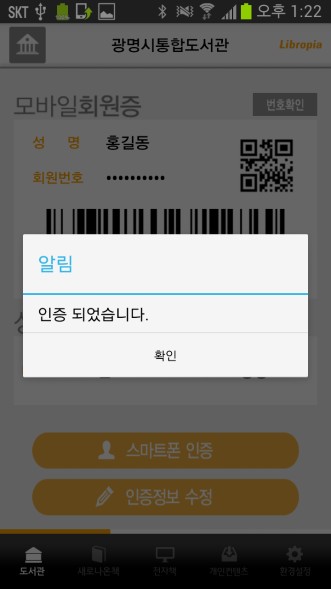 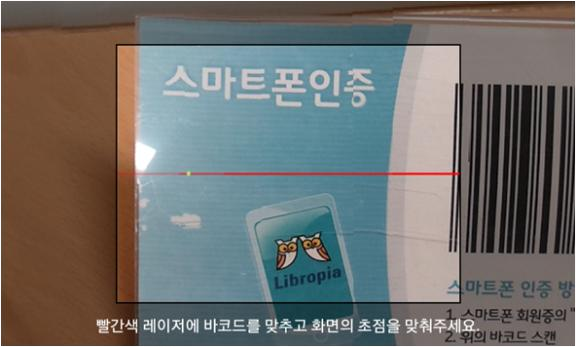 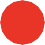 3
기능소개 |21
가족회원 관리
가족회원 기능을 지원하는 도서관에서는 회원 인증후에 가족회원 관리 아이콘이 활성화 됩니다.
가족회원관리 아이콘을 선택합니다.
가족회원 관리 버튼을 선택합니다.
현재 인증 된 이용자의 이름이 표시됩니다.
가족회원의 정보로 추가 인증을 할 수 있습니다.
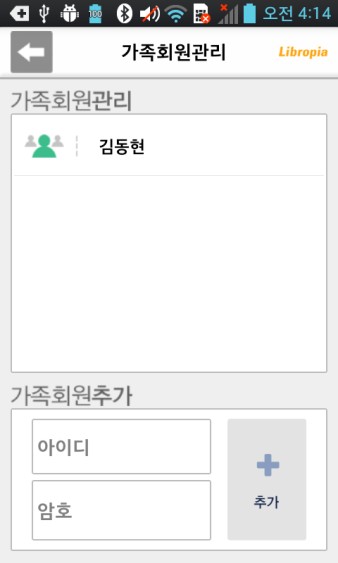 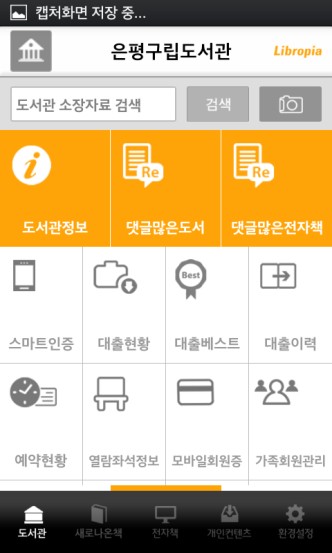 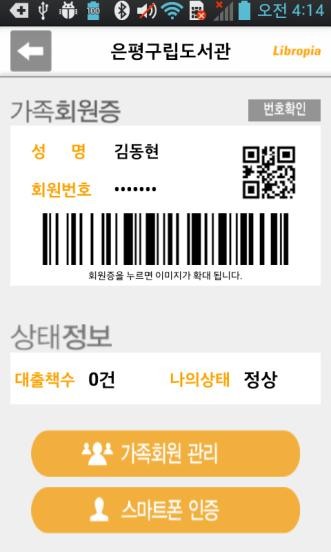 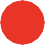 3
1
2
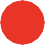 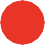 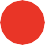 4
추가된 가족회원의 이름이 표시됩니다.
× 버튼을 누르면 해당 가족회원을 삭제할 수 있습니다.
회원증을 밀어서 가족회원의 회원증으로 변경이 가능합니다.
선택된 가족회원의 회원증으로 스마트폰 인증 기능을 사용할 수 있습니다.
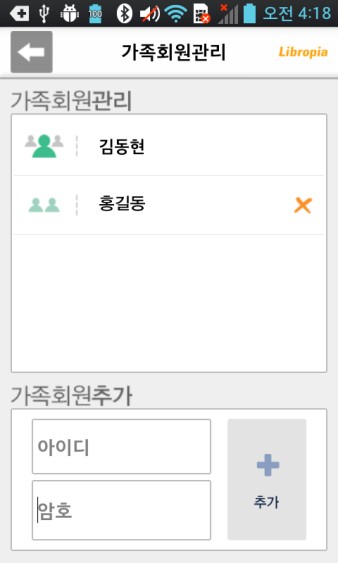 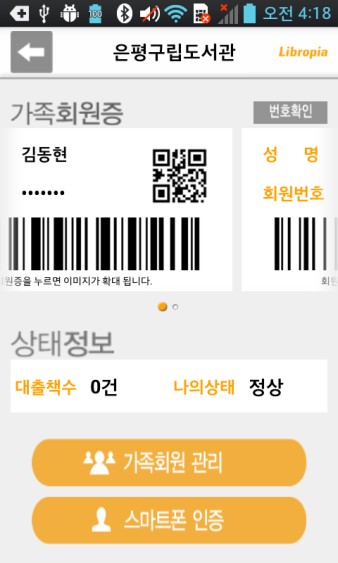 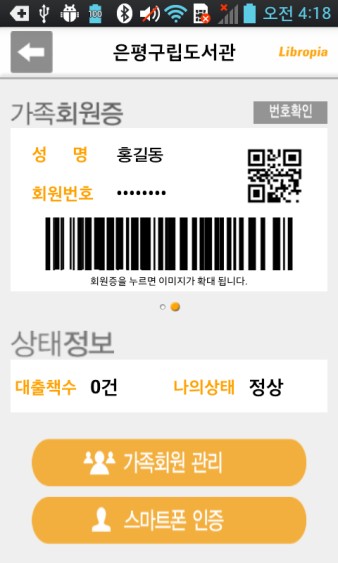 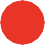 7
6
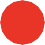 5
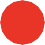 8
기능소개 |22
도서관 정보 보기
도서관 정보 아이콘을 선택합니다.
해당 도서관의 정보가 표시됩니다. (홈페이지, 주소, 전화번호, 휴관일 정보 등)
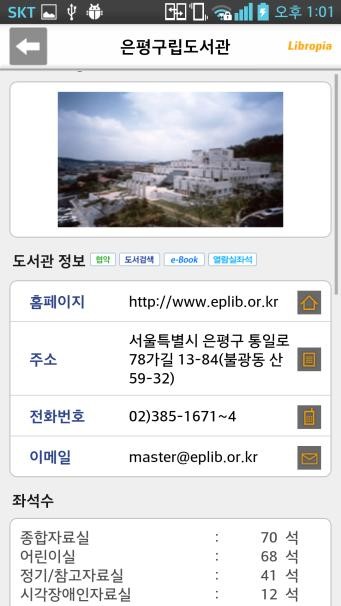 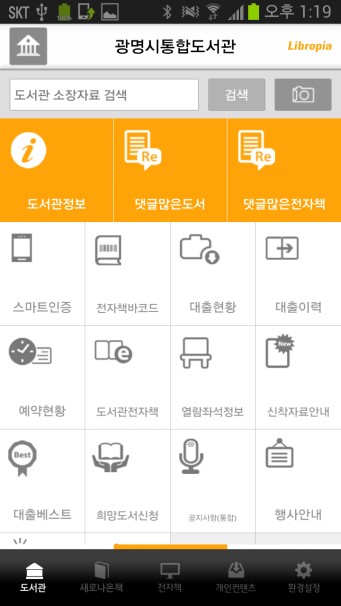 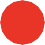 2
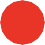 1
A
B  C  D
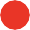 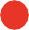 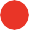 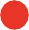 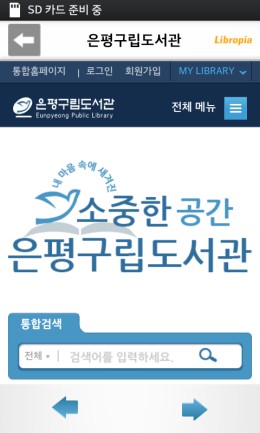 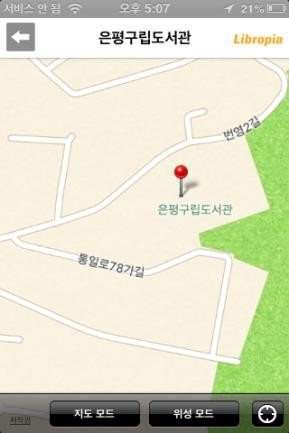 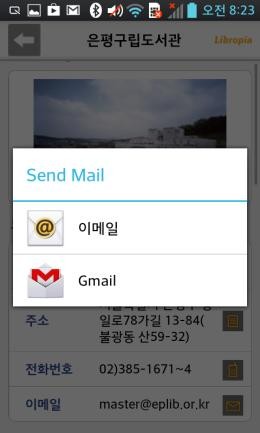 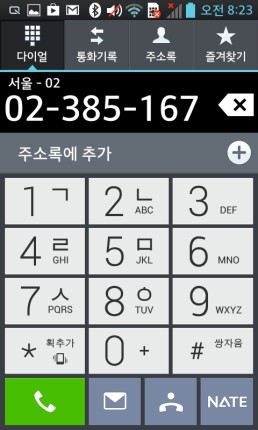 A	B	C	D
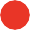 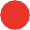 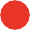 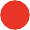 홈페이지로 연결 됩니다.
도서관의 위치를 지도로 표시합니다
전화를 걸 수 있습니다.
도서관 관리자에게 메일을 보낼 수 있습니다.
기능소개 |23
도서검색하기
이용자가 해당 도서관에 검색하고자 하는 검색어를 입력한 후 ‘검색’ 버튼 선택
이용자가 입력한 검색 자료가 출력됩니다. 도서를 선택하면 도서의 상세정보를  확인할 수 있습니다.
도서의 상세정보가 표시 됩니다.
(서명/ 저자 / 발행자/ 등록번호 / ISBN / 책상태 /청구기호 / 자료실)
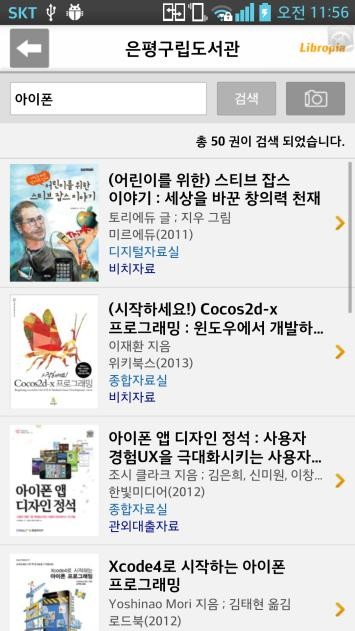 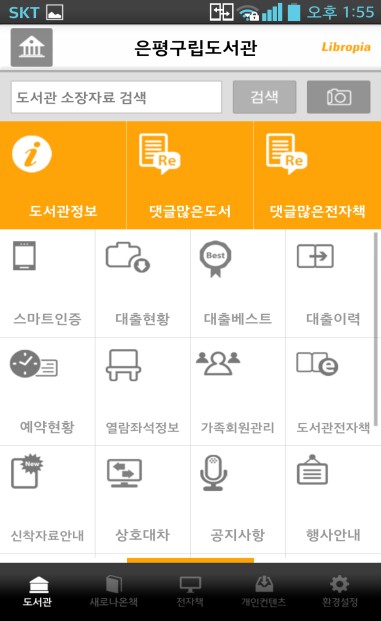 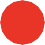 1
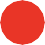 2
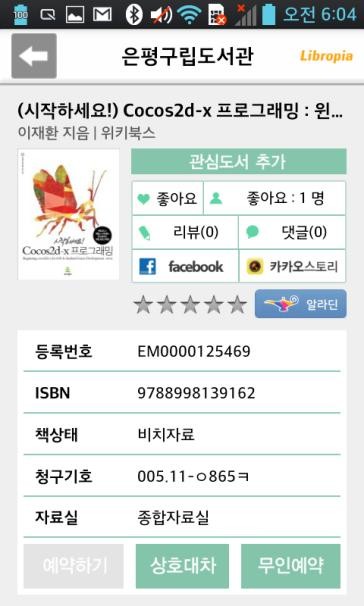 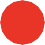 3
기능소개 |24
ISBN 스캔 검색
카메라로 도서의 바코드를 스캔하여 도서관의 소장여부를 확인할 수 있습니다.
카메라 아이콘을 선택합니다.
카메라로 도서의 바코드를 인식합니다.
도서가 검색 되♘습니다.
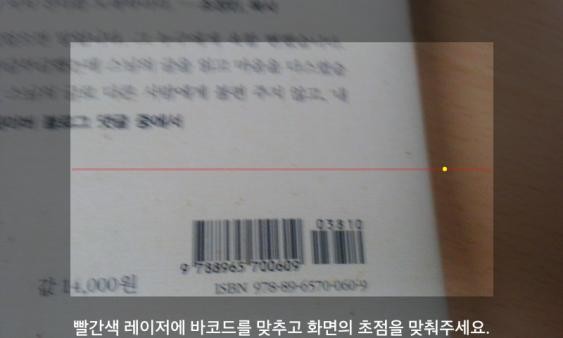 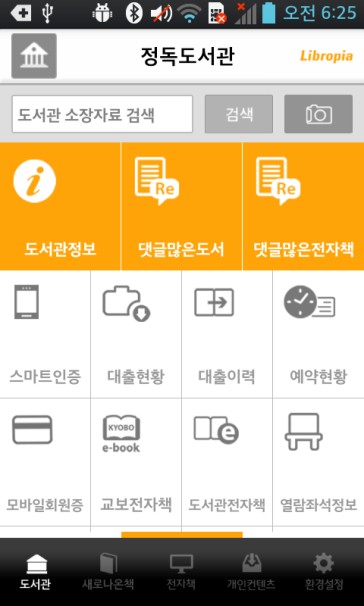 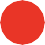 1

2
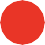 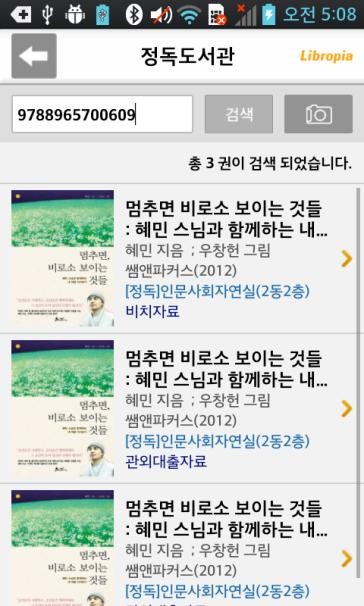 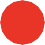 3
기능소개 |25
관심도서 추가하기
도서 상세정보 화면에서 관심도서 추가 버튼을 선택합니다.
관심도서 추가 화면이 나옵니다. 항목 선택 후 확인 버튼을 선택하면 내 서재에
해당 도서가 등록 됩니다.
※ ISBN이 없는 도서는 관심도서 추가 기능을 사용할 수 없습니다.
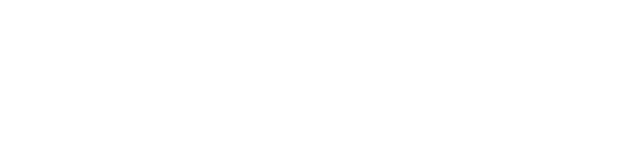 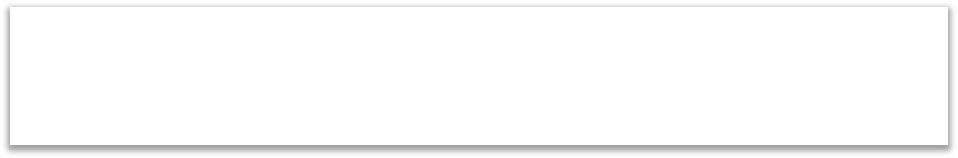 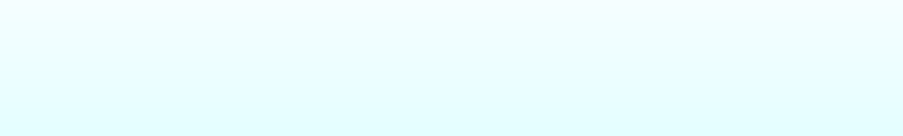 관심도서를 등록할 서재를 선택합니다.
이 책을 읽♘는지 상태 설정을 할 수 있습니다.
책의 소장 상태를 설정 할 수 있습니다.
책의 평점을 매길 수 있습니다.
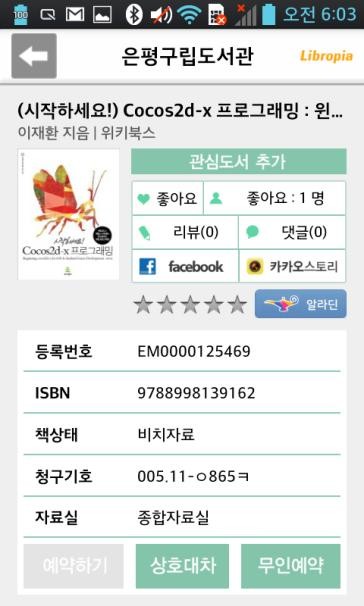 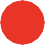 2
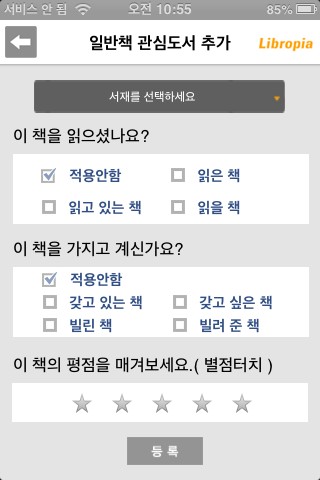 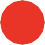 1
A
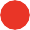 B
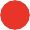 C
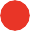 D
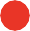 기능소개 |26
리뷰 / 댓글 입력
도서에 대한 감상평을 등록하여 타이용자와 공유할 수 있는 SNS 기능입니다.
리뷰나 댓글 버튼을 누릅니다.
댓글/리뷰 등록창에서 별점과 내용을 편집한 후 등록 버튼을 선택합니다.
댓글/리뷰가 등록 되♘습니다.
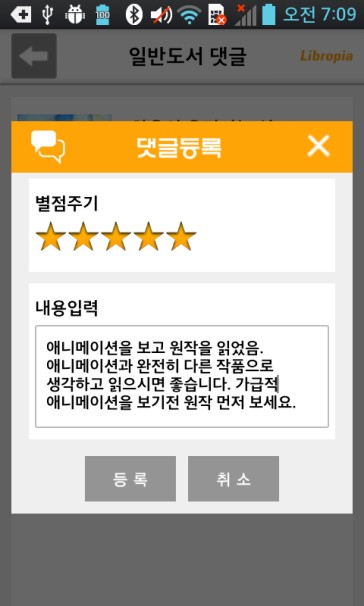 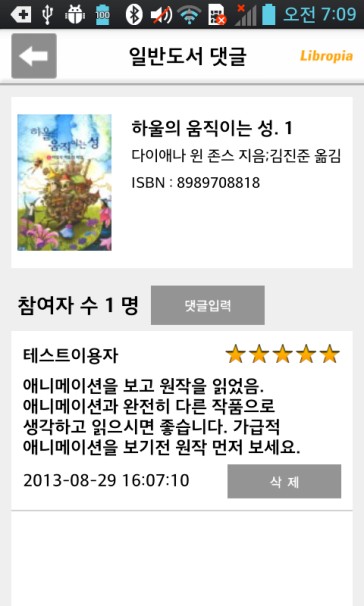 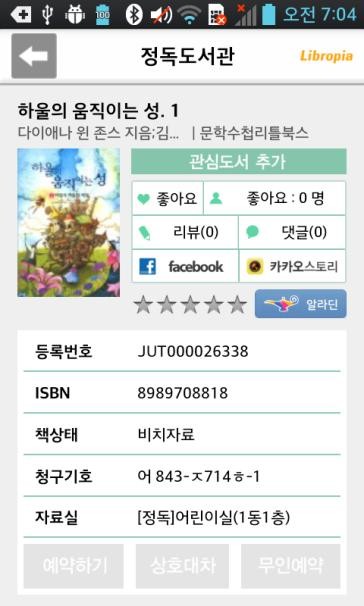 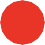 2
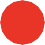 1
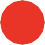 3
기능소개 |27
대출중인 도서 예약하기 / 예약 취소
도서관 소장자료 검색 후 예약을 원하시는 자료를 선택합니다.
도서 예약은 대출 중인 도서만 가능하며 대출중인 도서는 ‘관외대출자료’로 표시됩니다.
“예약하기” 버튼을 누릅니다.
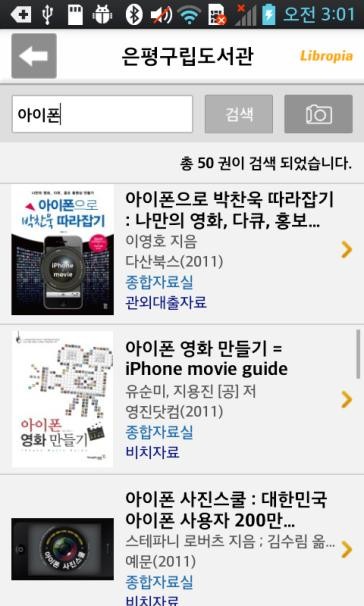 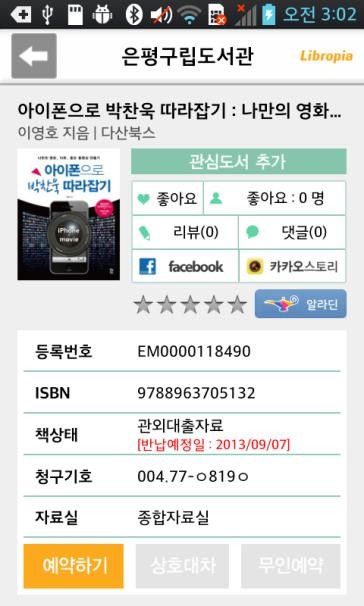 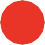 1
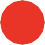 2
3. 예약하기가 완료되면 도서관 메뉴 “예약현황” 을 통해 아래와 같이 예약신청 내역을  볼 수 있으며, 예약취소를 원하시는 경우 예약취소 버튼을 선택하여 예약 취소를  하실 수 있습니다.
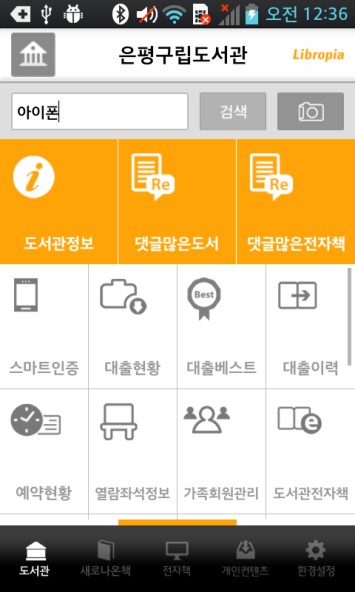 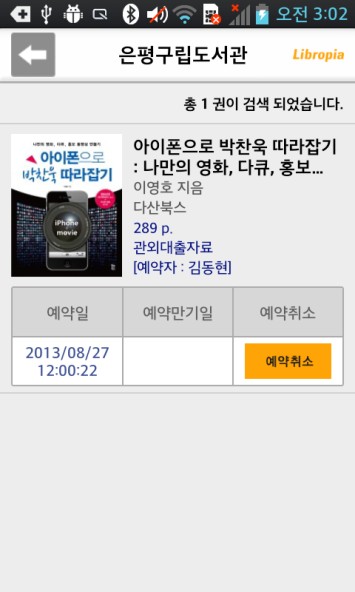 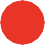 3
기능소개 |28
대출현황 확인 / 반납연기 신청
이용자가 대출중인 책은 대출현황에 표시되고, 반납 완료된 자료는 대출이력에
표시됩니다.
대출현황 아이콘을 선택합니다.
현재 대출중인 도서의 목록이 표시됩니다. 반납연기 버튼을 누르면 해당 도서의  반납연기 신청을 할 수 있습니다.
※ 일부 도서관은 도서관정책으로 인해 반납연기를 지원하지 않습니다.
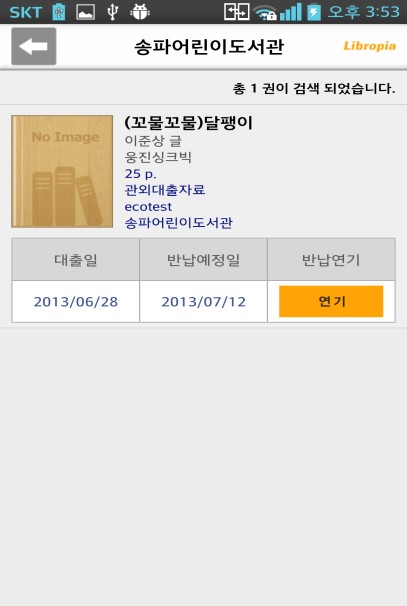 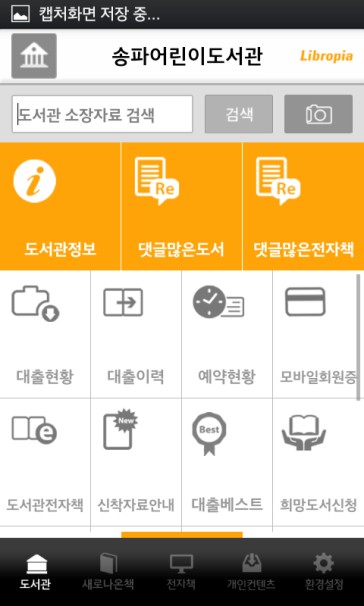 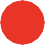 2
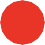 1
기능소개 |29
무인예약 신청하기
무인예약대출 서비스를 운영하는 협약 도서관에서는 비치자료에 한하여 무인예약  버튼이 활성화 됩니다.
무인예약 버튼을 선택합니다.
수령처를 선택합니다.
도서 도착 안내 SMS를 받을 연락처를 입력합니다.
무인대출예약신청 버튼을 선택합니다.
확인 버튼을 선택합니다.
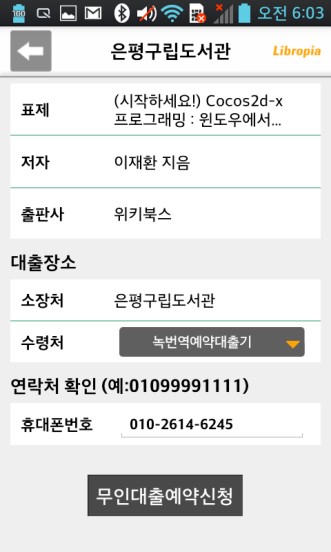 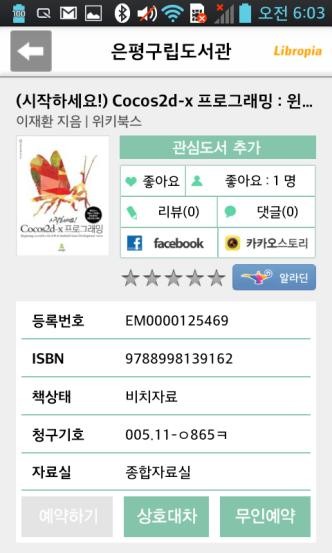 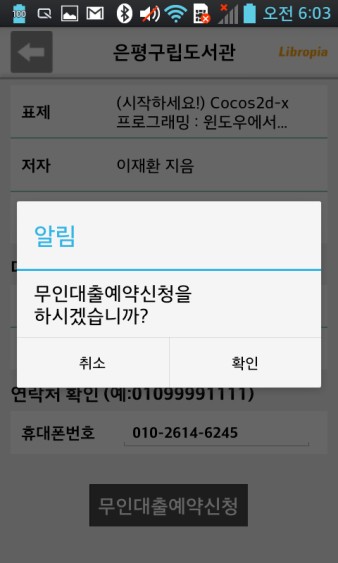 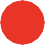 2
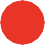 5
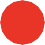 3
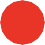 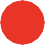 1	4

무인예약신청이 완료되♘습니다. 확인 버튼을 선택합니다.
신청된 예약내용을 확인하려면 예약현황 아이콘을 선택합니다.
무인예약 신청중인 자료가 표시됩니다. 예약취소 버튼을 누르면 예약을 취소할 수  있습니다.
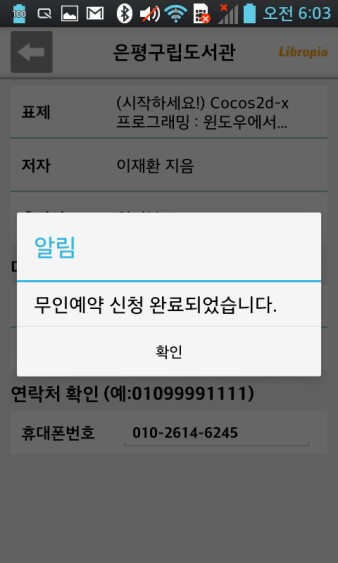 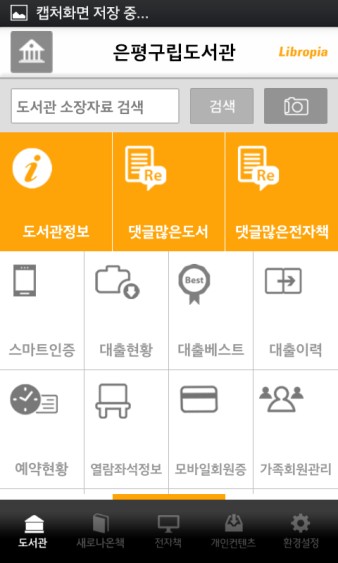 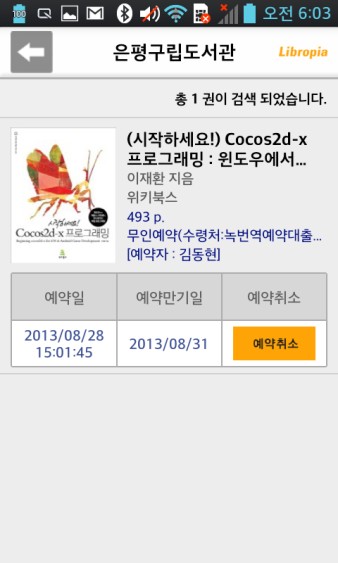 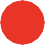 8
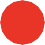 6
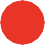 7
기능소개 |30